Algorithmic Nuggets in Content Delivery
Presenter: Sikder Huq
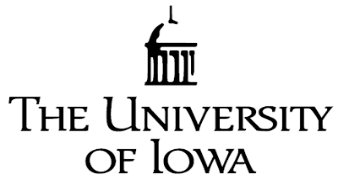 Algorithmic Nuggets in Content Delivery
1
Content distribution networks
challenge: how to distribute web contents to hundreds of thousands of simultaneous users?

option 1: single, large “mega-server”
single point of failure
point of network congestion
long path to distant clients
multiple copies of content sent over outgoing links

….quite simply: this solution doesn’t scale
2-2
Algorithmic Nuggets in Content Delivery
Content distribution networks
challenge: how to distribute web contents to hundreds of thousands of simultaneous users?

option 2: store/serve multiple copies of videos at multiple geographically distributed sites (CDN)
enter deep: push CDN servers deep into many access networks 
close to users
used by Akamai, 1700 locations, 170K+ edge servers
bring home: smaller number (10’s) of larger clusters in POPs near (but not within) access networks
used by Limelight
2-3
Algorithmic Nuggets in Content Delivery
manifest file
where’s Madmen?
Content Distribution Networks (CDNs)
CDN: stores copies of content at CDN nodes 
e.g. Netflix stores copies of MadMen
…
…
subscriber requests content from CDN
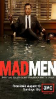 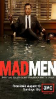 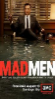 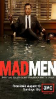 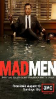 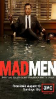 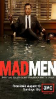 directed to nearby copy, retrieves content
may choose different copy if network path congested
…
…
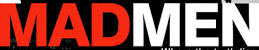 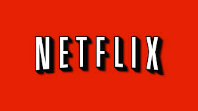 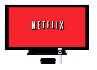 …
…
4
Algorithmic Nuggets in Content Delivery
[Speaker Notes: Akamai: 100,000+ servers in 1000+ clusters in 1000+ networks in 70+ countries serving trillions of requests a day.

How many people use Netflix?]
Content Distribution Networks (CDNs)
…
…
“over the top”
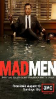 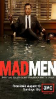 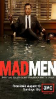 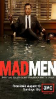 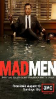 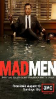 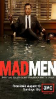 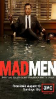 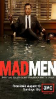 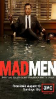 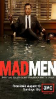 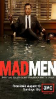 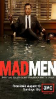 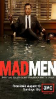 …
…
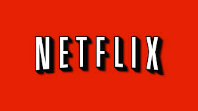 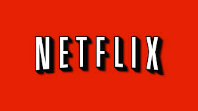 challenges: coping with a congested Internet
from which CDN node to retrieve content?
viewer behavior in presence of congestion?
what content to place in which CDN node?
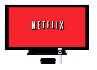 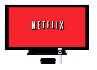 Internet host-host communication as a service
…
…
5
Algorithmic Nuggets in Content Delivery
[Speaker Notes: peak load: 7million viewers, 2 Tbytes via]
CDN content access: a closer look
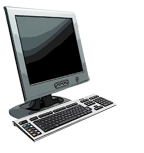 Bob (client) requests video http://netcinema.com/6Y7B23V
video stored in CDN at http://KingCDN.com/NetC6y&B23V
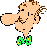 1. Bob gets URL for video http://netcinema.com/6Y7B23V
from netcinema.com web page
2. resolve http://netcinema.com/6Y7B23V
via Bob’s local DNS
Bob’s 
local DNS
server
2
6. request video from
KINGCDN server,
streamed via HTTP
1
3
4
5
4&5. Resolve 
http://KingCDN.com/NetC6y&B23
via KingCDN’s authoritative DNS, 
which returns IP address of KingCDN 
server  with video
3. netcinema’s DNS returns URL 
http://KingCDN.com/NetC6y&B23V
netcinema.com
netcinema’s
authoratative DNS
KingCDN
authoritative DNS
KingCDN.com
6
Algorithmic Nuggets in Content Delivery
Case study: Netflix
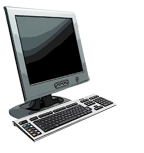 upload copies of multiple versions of video to CDN servers
Amazon cloud
CDN
server
CDN
server
CDN
server
Netflix registration,
accounting servers
3. Manifest file
returned for 
requested video
2. Bob browses
Netflix video
1
2
3
1. Bob manages      Netflix account
4. Streaming
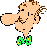 7
Algorithmic Nuggets in Content Delivery
Embedded Image Delivery  (e.g., Yahoo!)
Embedded URLs are Converted to ARLs (Akamai)
ak
<html>
<head>
<title>Welcome to xyz.com!</title>
</head>
<body>
<img src=“
<img src=“                                                                      
<h1>Welcome to our Web site!</h1>
<a href=“page2.html”>Click here to enter</a>
</body>
</html>
http://www.xyz.com/logos/logo.gif”>
http://www.xyz.com/jpgs/navbar1.jpg”>
8
Algorithmic Nuggets in Content Delivery
[Speaker Notes: Very simple process.]
CDN objectives
High reliability
Fast and consistent service
Low cost
9
Algorithmic Nuggets in Content Delivery
Algorithms used in CDN
Stable marriage with tree constraints
Global/cluster level load balancing
Consistent hashing
Local/server level load balancing
Bloom filters
To decide what contents to cache in servers
Overlay routing
To route contents from origin to edge servers
Leader election
For fault-tolerant decision-making
Survey paper: 
Algorithmic Nuggets in Content Delivery
Authors: Bruce Maggs and Ramesh Sitaraman
(Thanks to the authors for sending me slides on request)
10
Algorithmic Nuggets in Content Delivery
In this talk…
Stable marriage with tree constraints
Global/cluster level load balancing
Consistent hashing
Local/server level load balancing
Bloom filters
To decide what contents to cache in servers
Overlay routing
To route contents from origin to edge servers
Leader election
For fault-tolerant decision-making
11
Algorithmic Nuggets in Content Delivery
Hashing
Universe U  of all possible objects, set B of buckets.
object:  set of web objects with same serial number
bucket: web server
Hash function h: U  B
Assigns objects to buckets
E.g., h(x) = (((a x + b) mod P) mod |B|) , where
	P is prime, P > |U|
	a,b chosen uniformly at random from ZP
	x is a serial number
12
Algorithmic Nuggets in Content Delivery
Difficulty changing number of buckets
f(d) = d + 1 mod 5
f(d) = d + 1 mod 4
4

3

2

1

0
bucket
5   7   10  11  27  29  36  38  40  43
object
13
Algorithmic Nuggets in Content Delivery
Consistent Hashing
A ring based hash space (consistent hashing)
K
B
H(a)
C
Object a
A
J
Hash function
H
Served by D
D
H(b)
Object b
I
L
Hash function
F
Served by G
E
G
14
Algorithmic Nuggets in Content Delivery
Consistent Hashing
Object
Bucket/server
new bucket
Assign object to next bucket on circle in clockwise order.
Idea:  Map both objects and buckets to unit circle.
15
Algorithmic Nuggets in Content Delivery
Properties of Consistent Hashing
Balance: Objects are assigned to buckets “randomly”.
Monotonicity:  When a bucket is added/removed, the only objects affected are those that are/were mapped to the bucket.
Load: Objects are assigned to buckets evenly, even over a set of views.
-- can be improved by mapping each bucket to multiple places on unit circle (virtual nodes)
Spread: An object should be mapped to a small number of buckets over a set of views.
16
Algorithmic Nuggets in Content Delivery
Virtual nodes
Multiple presence of a server in hash space

3 servers: A, B and C
Each server has 4 positions in the ring





Why?
Load-balancing for server addition/removal
Heterogeneity
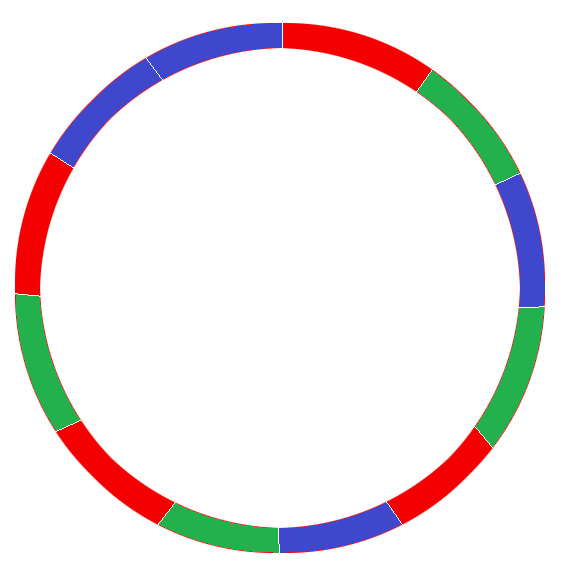 C3
C1
B4
B2
A2
Hash space of server A
A4
C2
B3
A1
B1
A3
C4
17
Distributed Load Balancing in Key-Value Networked Caches
Actual low level load-balancing algorithm
random permutations of servers
a212:  10.10.10.1  10.10.10.4  10.10.10.3  10.10.10.2

a213:  10.10.10.3  10.10.10.4  10.10.10.2  10.10.10.1

a214:  10.10.10.1  10.10.10.2  10.10.10.3  10.10.10.4

a215:  10.10.10.2  10.10.10.1  10.10.10.4  10.10.10.3
Why?  To spread load for one serial number.
18
Algorithmic Nuggets in Content Delivery
Leader Election Example
All low-level name servers for a cluster compute the hash table.  
One is elected leader and distributes its table to the others.
19
Algorithmic Nuggets in Content Delivery
Stable Marriages
Assignment of men and women 
Each man ranks each woman and vice versa
Marriage stable if no pair (m,w) unmatched where m prefers w to his “wife” and w prefers m to her “husband”
3
2
2
4
20
Algorithmic Nuggets in Content Delivery
Residents-Hospitals Extension
Residents-Hospitals
results + algorithm extends to case in which hospital j can accept c(j) residents
In use since 1951 by National Intern Matching Program
21
Algorithmic Nuggets in Content Delivery
Multi-Dimensional Load
Not a single constraining resource!
Can be:
Bandwidth 
CPU usage (e.g. key signing for https)
Disk usage (e.g. for cache misses, auction sites)
Memory (e.g. EdgeJava)
Threads (e.g. EdgeJava)
Number of licenses in RealAudio
22
Algorithmic Nuggets in Content Delivery
Stable Allocations With Tree Constraints
[G ’00]: 
resources 1,…,k
Supply item j has rooted tree T(j) of constraints
V(T(j))={1,…,k} 
Every node v of T has capacity  c(j,v)
Demand item i has basic resource b(i) and demand d(i)
When x units mapped to supply j, uses x units of each resource on path in T(j) from b(i) to root of T(j)
Stability as before
23
Algorithmic Nuggets in Content Delivery
Instance of Problem
Demand items: (groups of IPs, rule for mapping)
          m=hundreds of thousands
Supply items: cluster of servers	
		n=thousands
(Incomplete) preference lists for demands based on performance + contract rules
(Implicit) preference lists for supplies based on alternate choices, contract rules, …
Tree of constraints model various resource constraints
24
Algorithmic Nuggets in Content Delivery
Algorithm for Tree Constraints
[0,12]
[2,12]
[5,12]
[12,12]
[10,12]
[12,12]
[12,12]
[10,12]
[8,12]
Demand items request unassigned demands in order of preference
When demand i requests x units from j, repeat:
Find lowest (in tree) tight constraint, say node v
Dispose demands (up to x)  of lower preference than i and using resources in subtree rooted at v
Demand =
8
2
5
3
[0,9]
[2,9]
[7,9]
[5,9]
[9,9]
[9,9]
[7,9]
3
[0,5]
[3,5]
[0,9]
[2,9]
[4,9]
[4,9]
[8,9]
[2,9]
5
1
[0,7]
[5,7]
[1,7]
2
[load,cap]
4
2
8
[0,8]
[2,8]
[0,6]
[2,6]
[4,8]
[8,8]
[0,6]
25
Algorithmic Nuggets in Content Delivery
Acknowledgement
Many of the slides are taken from the following sources:
Computer Networking – A Top-Down Approach (Kurose and Ross)
Slides on Key Algorithms in Content Delivery System by professor Maggs
26
Algorithmic Nuggets in Content Delivery
Questions?
Thanks for your attention!
Presenter:
Sikder Huq
PhD Candidate (Computer Science)
The University of Iowa
e-mail: sikderrezwanul-huq@uiowa.edu
27
Algorithmic Nuggets in Content Delivery